Straight Line Graphs: Gradient between two points
Intelligent Practice
Silent 
Teacher
Narration
Your Turn
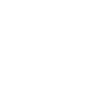 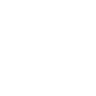 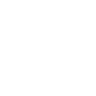 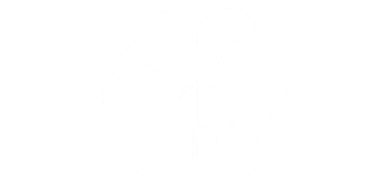 Practice
Worked Example
Your Turn
@fortyninecubed
@fortyninecubed
@fortyninecubed